情境教学中提高篮球进攻布阵及防守落位的反应速度
—张周龙
美国篮坛名言：不输靠防守，赢球靠进攻。
篮球的进攻与防守在一定程度上是对立的,其在比赛过程中地位对等,进攻与防守的合理运用都可争取整局比赛的良好时机与优势,以获取比赛中最大的攻守效益。
正如美国篮坛一句名言:“不输靠防守,赢球靠进攻”。篮球的进攻布阵与防守落位,需要每名队员根据自身位置不同,通过持续地移动脚步,且灵活运用各种篮球的技术和战术,进行团队密切配合,才可以掌控比赛的主动性。
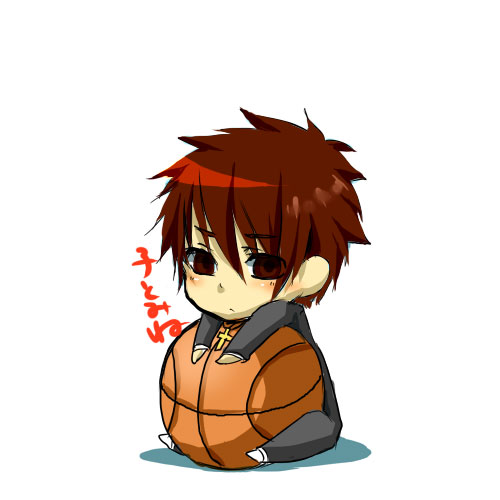 体育情境化教学：
定义：教师根据学生和其他具体情况,设计相应的情境以及故事情节来进行教学并营造出积极向上的氛围,以提高学生体育学习兴趣,发展学生基本运动能力为目的的一种教学方法。
即教学情境是教师在教学阶段,为达成既定教学目标,从教学需要出发而创设与教学内容相适应的教学环境。情境理论认为学习应该把知识与所应用环境相联系,并通过实践活动得到运用的过程,如此学习才会有意义。
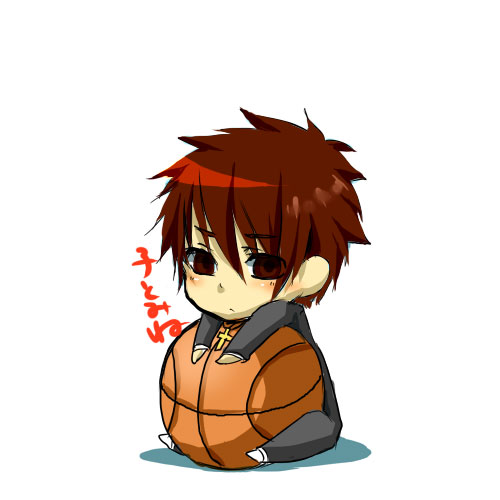 情境化教学的要求
将所创设情境与本节课教学内容、目标以及学生认知水平相结合,突出教学重点和篮球运动规律,让学生能够在学习情境中把握篮球运动的规律,形成对篮球运动的独特理解。
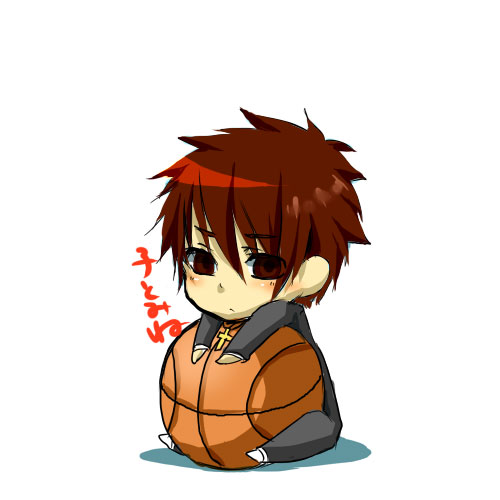 提高进攻布阵反应速度的情境化教学一
提高进攻布阵反应速度的情境化教学二
提高防守落位反应速度的情境化教学一
提高防守落位反应速度的情境化教学二
情境教学法相对于其他教学方法的优势
优势在于,既符合学习必须要与实践相结合的要求,并且在创设情境的过程中能充分增强学生的参与感和主体感,提高学生的学习积极性和主动性,还可以在特定环境中培养学生的篮球意识。但在教学实践中,练习手段应和球类运动的实际情况紧密结合,注重培养学生学习体育的能力和创新精神。
谢谢！